Ihre individuelle Vorlage
Mit dieser Vorlage können Sie eigene Posts zu verschiedenen Themen ganz einfach selbst erstellen.
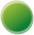 Fügen Sie durch klicken auf das jeweilige Textfeld Ihre individuellen Überschriften/Textinhalte ein. 

Bei der individuellen Vorlage (Folie 4) können Sie beispielsweise ein Bild Ihres Teams o. ä. einfügen. Dazu gehen Sie im Menü auf „Einfügen“  Bilder. Um das Bild in den Hintergrund zu verschieben (damit alle Texte und Grafikelemente sichtbar sind), machen Sie einen Rechtsklick auf das Bild und wählen Sie „In den Hintergrund“ aus. 

Um die fertig erstellten Vorlagen als JPG oder PNG zu speichern, gehen Sie folgenden Weg:
Im Menü „Datei“  Speichern unter  Speicherort auswählen  wählen Sie bei „Dateityp“ JPG oder 
PNG  Speichern


Gehen Sie nun auf Ihre Facebook Seite und klicken Sie auf „Beitrag erstellen“. 
Tipp: Über „Beiträge planen“ können Sie auch einen späteren Zeitraum zur Veröffentlichung wählen. 


Sie können nun passende # (Hashtags) hinzufügen.

Dann: „Veröffentlichen“ oder „Planen“
1
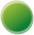 2
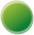 3
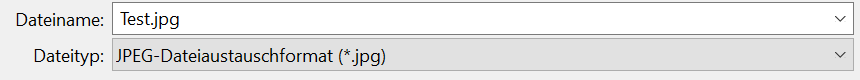 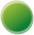 4
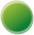 5
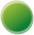 6
Tipp: Das Format eignet sich auch für die Verwendung in Ihrem Google Unternehmensprofil
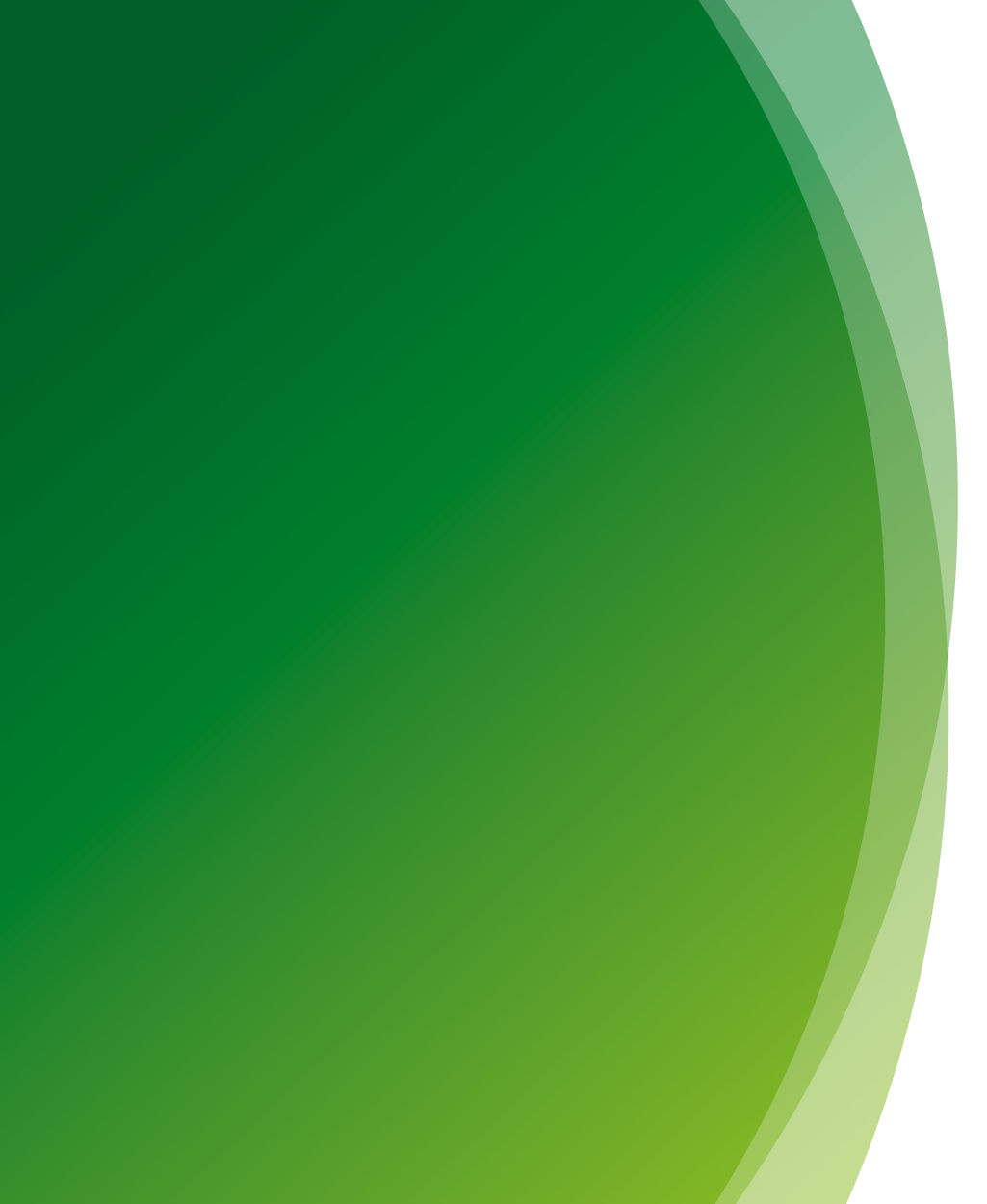 Das ist 
unser Team!
Tur, cor aut oditibus es alis doluptae estotatur,
ipsandi psundit est ad mo magnis de doluptas sitiandia quodigent pera cone voluptibus antemporem quam aut quat ipietur sim fugitatur
Hier ein Bild vom Team einfügen
Ihr Apothekenteam
Wir beraten Sie zu 
Thema XY!
Tur, cor aut oditibus es alis doluptae estotatur,
ipsandi psundit est ad mo magnis de doluptas sitiandia quodigent pera cone voluptibus antemporem quam aut quat ipietur sim fugitatur
Mit Empfehlung aus Ihrer Apotheke
Unser
Lieferservice
Tur, cor aut oditibus es alis doluptae estotatur,
ipsandi psundit est ad mo magnis de doluptas sitiandia quodigent pera cone voluptibus antemporem quam aut quat ipietur sim fugitatur
Mit Empfehlung aus Ihrer Apotheke
Besuchen Sie 
unsere Website!
Tur, cor aut oditibus es alis doluptae estotatur,
ipsandi psundit est ad mo magnis de doluptas sitiandia quodigent pera cone voluptibus antemporem quam aut quat ipietur sim fugitatur
Mit Empfehlung aus Ihrer Apotheke
Kommen Sie zu
unserem Event!
xx.xx.xxxx
Tur, cor aut oditibus es alis doluptae estotatur,
ipsandi psundit est ad mo magnis de doluptas fugitatur
Mit Empfehlung aus Ihrer Apotheke
Das beste
Angebot für Sie!
Tur, cor aut oditibus es alis doluptae estotatur,
ipsandi psundit est ad mo magnis de doluptas sitiandia quodigent pera cone voluptibus antemporem quam aut quat ipietur sim fugitatur
Mit Empfehlung aus Ihrer Apotheke